Информация для родителейпо формированию бюджета школы
Краевой бюджет
Заработная плата и учебные расходы:
Местный бюджет
Содержание имущества школы:
Оплата труда работников школы,в т.ч. дворников
Учебники
Лабораторное оборудование
Расходные материалы
и т.п.
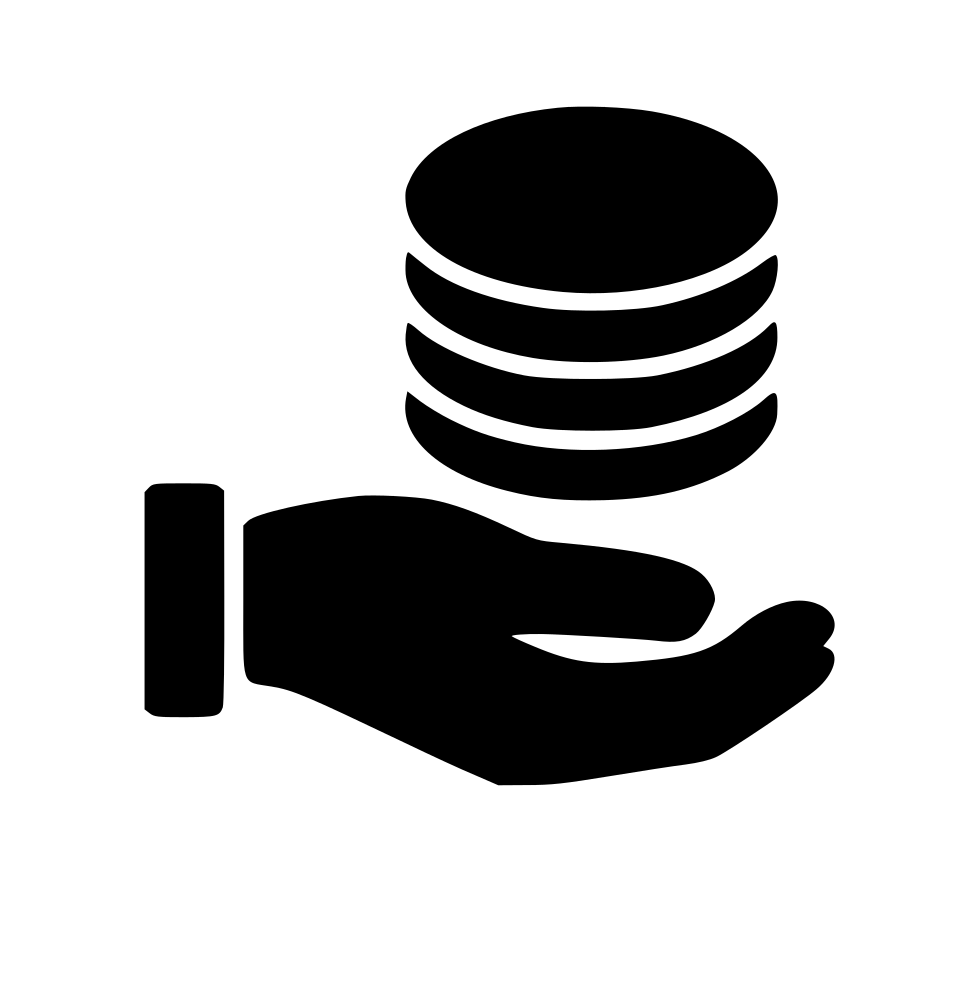 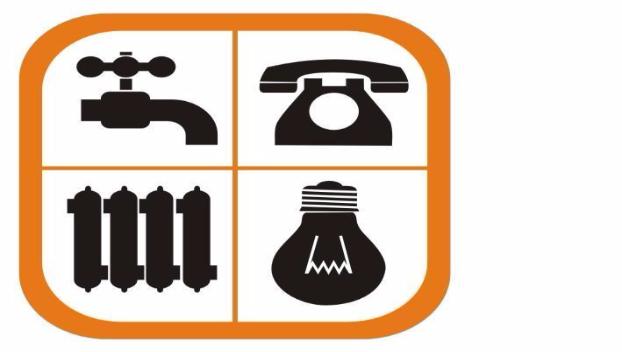 Коммунальные услуги
Ремонт
Приобретение мебели
Услуги связи
и т.п.
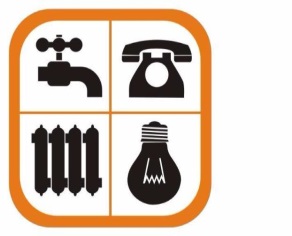 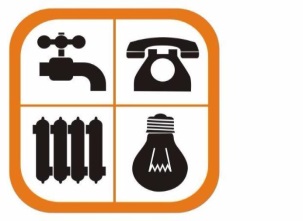 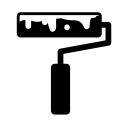 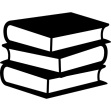 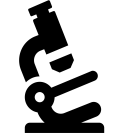 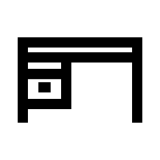 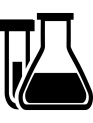 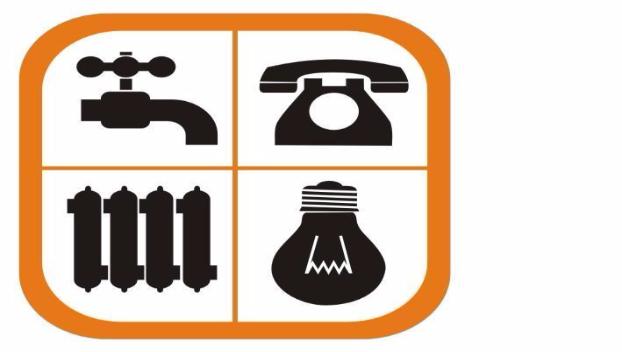 Родители вправе направлять свои средства на:
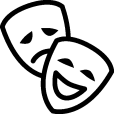 экскурсии, посещение театров, музеев
дополнительные образовательные услуги, если они не включены в учебный план школы (например, китайский язык, плавание, бальные танцы, подготовка к поступлению в вуз)
дополнительные (не образовательные) услуги (оздоровительные, полиграфические и т.п.) 
дополнительные меры по повышению комфортности пребывания ребенка в школе (кулеры с водой в классах, индивидуальные раздевалки, и т.п.)
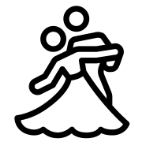 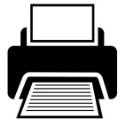 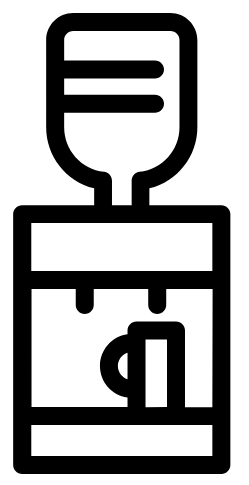 Решение о привлечении средств родителей, направление обучающихся на мероприятия принимается родителями на родительских собраниях и не является обязательным для всех родителей.
!